练习1
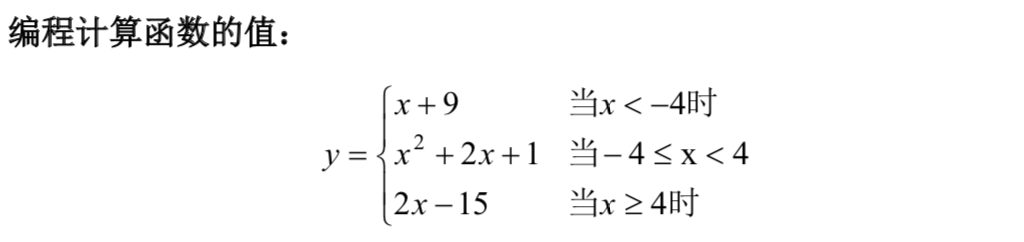 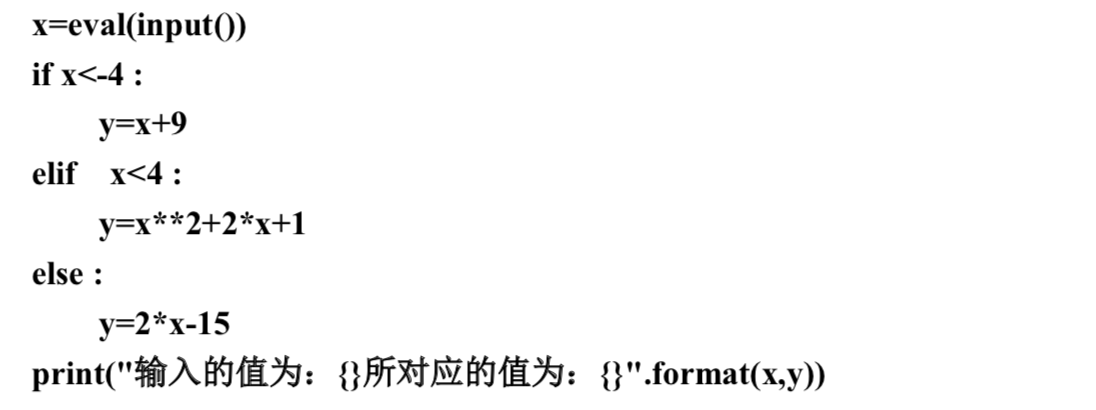 练习2
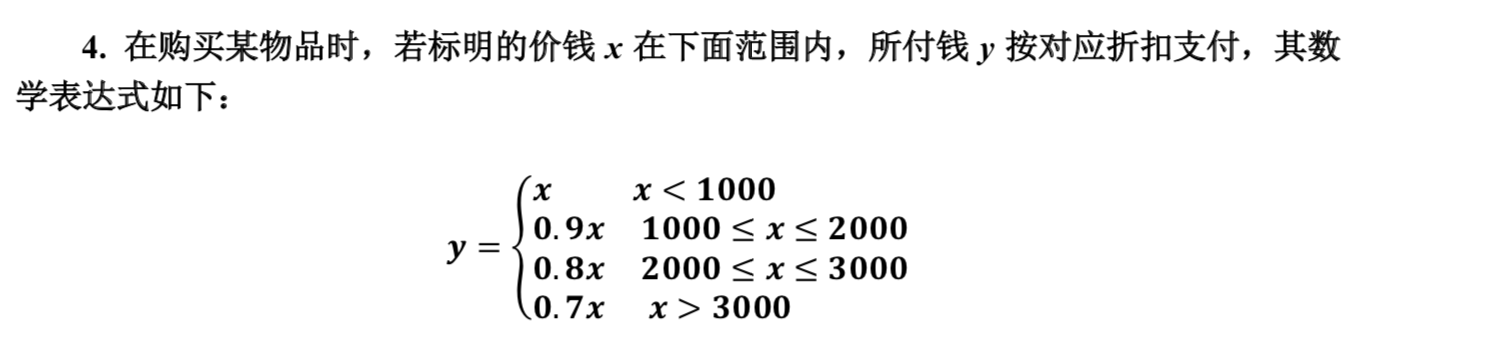 练习2
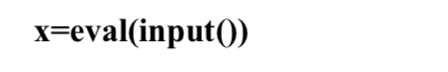 练习3
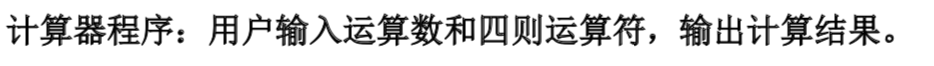 练习3
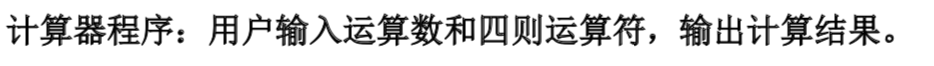 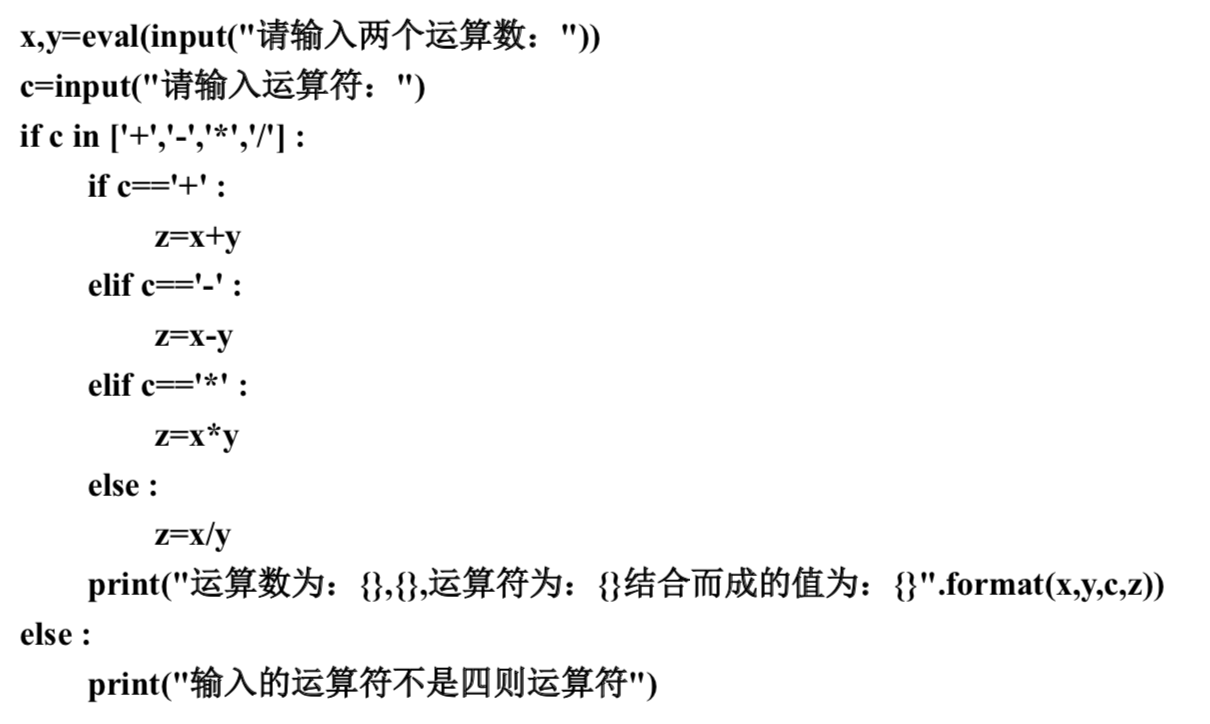 练习4
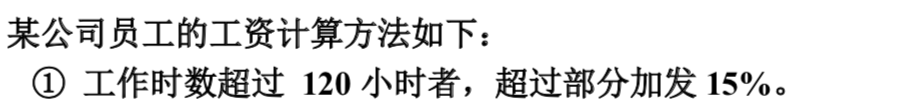 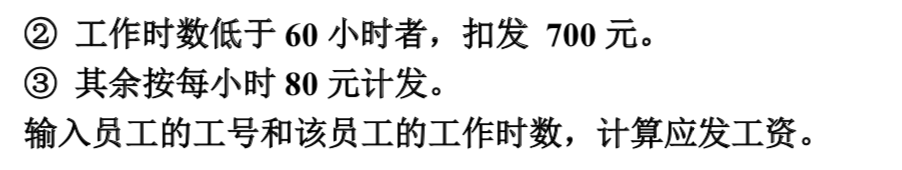 练习5
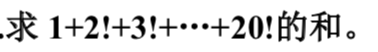 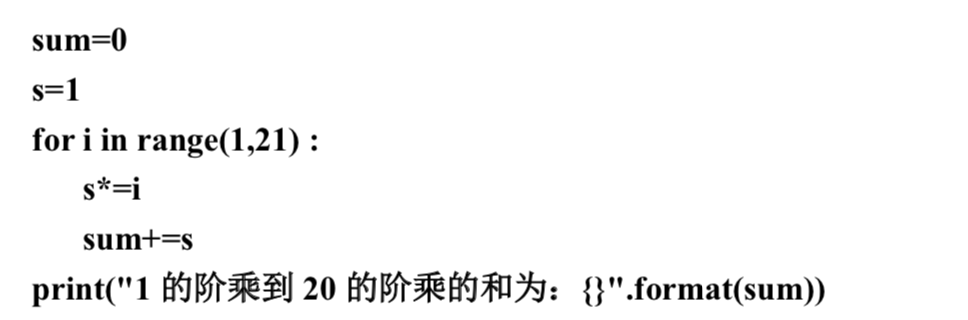 练习5
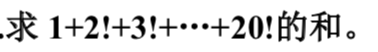 练习6
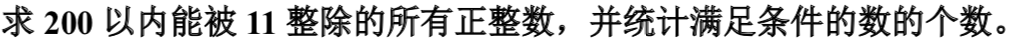 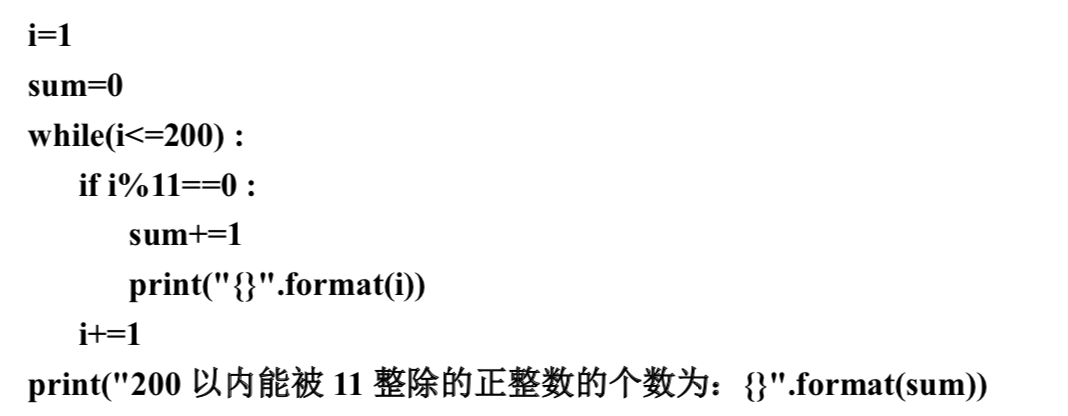 练习6
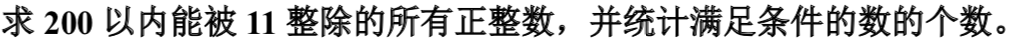